Schooljaar 2023-2024
Onderdeel 
van VariO
Ouderavond klas 4
Ouderavond leerjaar 4
Welkom
Ouderavond klas 4
Programma
Opening
Magister
Beschikbaarheid leerlingen
Routines op de Boni
Kennismaken met de mentor
PTA
Examens
Maatschappijleer
MAS
LOB
Vrijwillige ouderbijdrage
Mudrun – LO
Kennismaken met de mentoren
Ouderavond klas 4
Opening
Ouderavond klas 4
Magister
Ouderaccount 
Contact tussen docent en leerling
Contact docent en ouder(s)/verzorger(s)
Ziek melden, elke dag (Magister of telefonisch)
Ziek op school, afmelden op school

Verlof aanvragen naar:
absent@bonifatius.nl
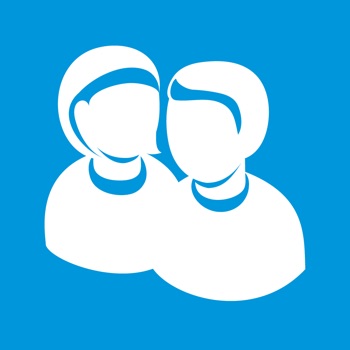 Ouderavond klas 4
Beschikbaarheid leerlingen
Leerlingen zijn op schooldagen beschikbaar van 8.00 uur t/m 16.30 uur
Ouderavond klas 4
Routines
Telefoon = niet zichtbaar binnen de school
Actieve leerhouding
Spullen voor elkaar  https://www.leergeldnoordoostpolder.nl 
Zitten op je plek volgens de plattegrond
Materiaal voor je
Starten met de starttaak


 Samen optrekken, wij hebben elkaar nodig!
Ouderavond klas 4
PTA (programma toetsing en afsluiting)
PTA = schoolexamen
Het schoolexamen telt voor 50% mee 
De andere 50% is het Centraal Examen
Ouderavond klas 4
PTA (programma toetsing en afsluiting)
PTA-regelement op onze website onder het kopje downloads
PTA per vak is op onze website onder het kopje downloads
Bezwaar maken is mogelijk, schriftelijk naar de examencommissie
Leerlingen krijgen uitleg over het PTA

Brigitte Koeneman examensecretaris
b.koeneman@bonifatius.nl
Ouderavond klas 4
Wanneer ben ik geslaagd?
Gemiddeld cijfer CE = 5,5 of hoger
NL = een 5 of hoger

Als je voor elk vak een eindcijfer 6 hebt
Als je één 5 hebt en de rest allemaal 6
Als je twee keer een 5 hebt, één 7 en de rest allemaal 6
Als je één 4 hebt, één 7 of hoger en de rest allemaal 6

CKV en LO minimaal voldoende 
Profielwerkstuk minimaal voldoende
Ouderavond klas 4
Maatschappijleer
Alleen schoolexamen
3 toetsen 1 praktische opdracht
1 herkansing dekt het hele cijfer
Ronden we af voor het Centraal Examen
Ouderavond klas 4
Maatschappelijke stage (MaS)
15 uur stage bij een non-profit organisatie
Uren mogen verdeeld worden over meerdere stages
Startcontract z.s.m. inleveren (ondertekend door ouder(s)/verzorger(s))
Voorbeelden van stages: helpen in de kerk, helpen op een kinderboerderij of training geven bij een vereniging (niet commercieel)
MR, GMR of leerlingenraad mag ook
Tweemaal een evaluatieformulier (1. door de leerling ingevuld 1. door de begeleider ingevuld.)
Per stage 3 formulieren (1 maal start + 2 maal evaluatie)
Leerlingen LO2 moeten 20 uren LO2 stage lopen en kunnen dit combineren met MaS
Ouderavond klas 4
Maatschappelijke stage (MaS)
Formulieren inleveren op school bij mevrouw Mulder 

Voor 1 december 2023 afgerond!

Mevrouw Mulder e.mulder@bonifatius.nl

Voor vragen kunt u ook bij hen terecht
Ouderavond klas 4
LOB (vervolg opleiding)
Open dagen worden via de website bekend gemaakt
Het bezoeken van een open dagen is een verplicht PTA onderdeel
Aanmelden mbo voor 1-4
Inschrijven mbo kan al vanaf 1-10 
Opleiding die een beperkt aantal plekken hebben z.s.m.
Qompas (loopbaandossier)
Ouderavond klas 4
LOB (Doorstroom havo)
Graag melden bij mevrouw van Unen – decaana.vanunen@bonifatius.nl
Vanaf januari b-uren Engels en wiskunde

Voor afspraken beschikbaar op dinsdag en
 donderdag
Ouderavond klas 4
Zorgcoördinator
Sanne Schrijer
Elke dag aanwezig
Naast lokaal 19
 s.schrijer@bonifatius.nl
Ouderavond klas 4
Ouderavond klas 4
Vrijwillige ouderbijdrage
Schoolgids (pagina 41)
Projectweken
Diplomering
Sportdagen
Bezoek museum 

15% regel
Ouderavond klas 4
Mudmasters
Bij de mentor tekenen voor toestemming
PTA onderdeel voor LO
Ouderavond klas 4
Mentoren
Ouderavond klas 4
Vragen?
Vragen kunt u malen naar w.bies@bonifatius.nl

Specifieke vragen/opmerkingen kunt u ook melden bij de mentor
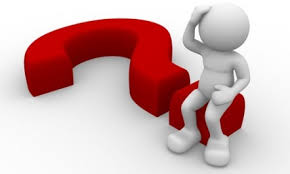 Ouderavond klas 4